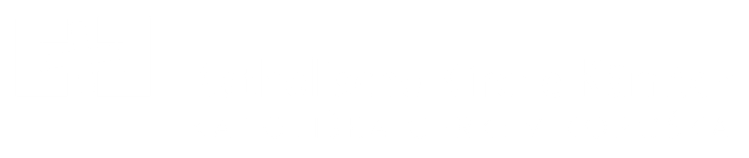 Lea entdeckt die Kraft des Jesuskindes
Eine Geschichte von Michael Kapeller
Biblische Figuren: Luzia JordanFotos: Karl-Heinz Kronawetter
Aufgeregt kamen die Hirten zurück.
Lea schreckte hoch.
Jakobs Hand wurde wohlig warm.
Rut konnte wieder deutlich sprechen.
Sterne erleuchteten Leas Weg.
Es war ruhig dort.
Ein Ochse versperrte den Weg.
Lea kletterte auf den großen Trog.
Das Jesuskind schlief.
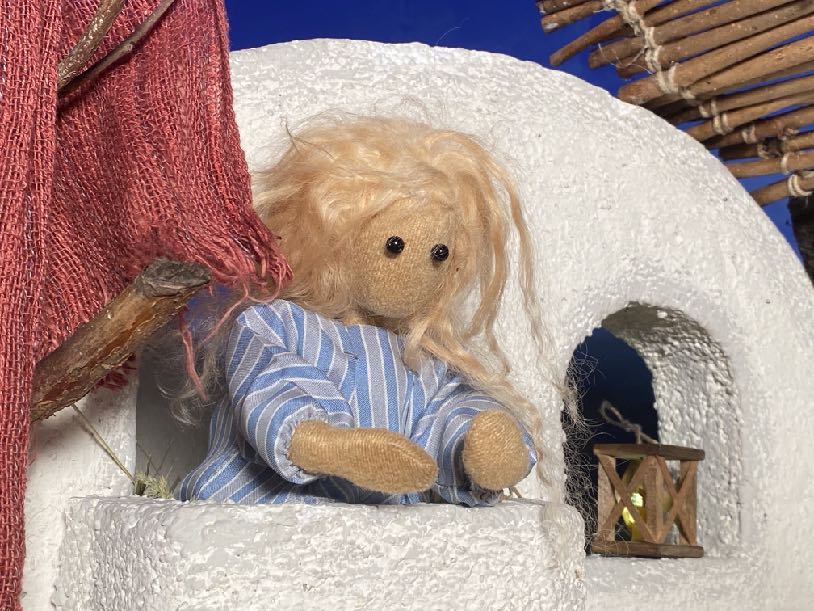 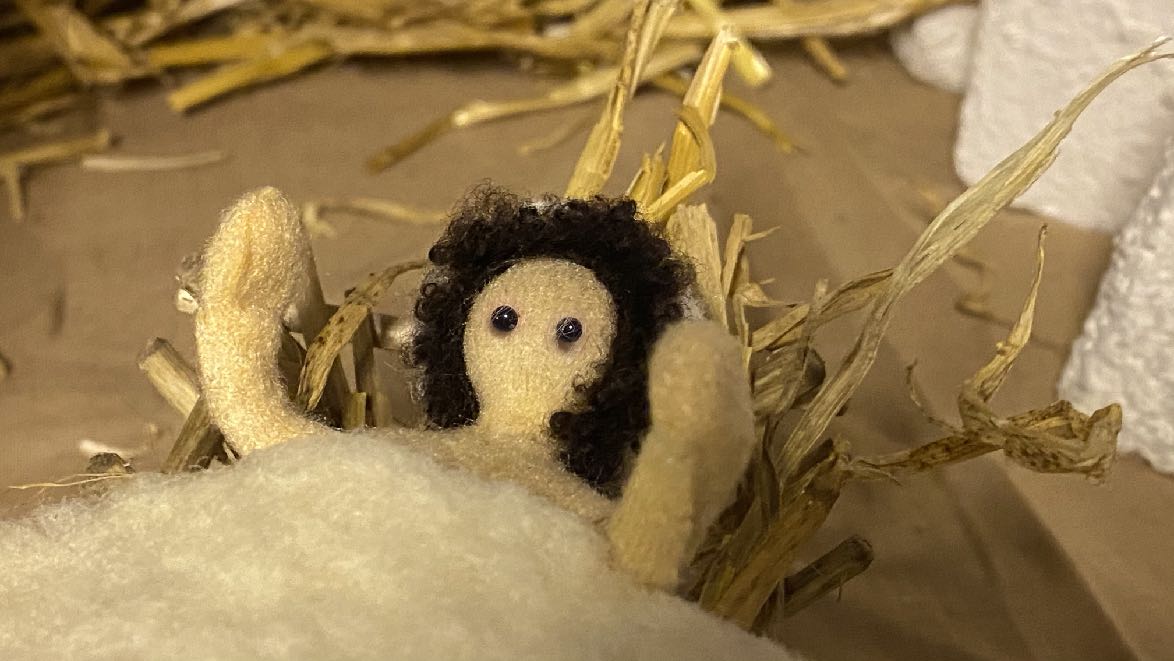 Jesus ist bei mir, nicht nur jetzt, sondern immer.
So rasch Lea konnte lief sie zurück.
Erzählen wollte Lea nicht.
Ich bin bei dir, nicht nur jetzt, sondern immer.
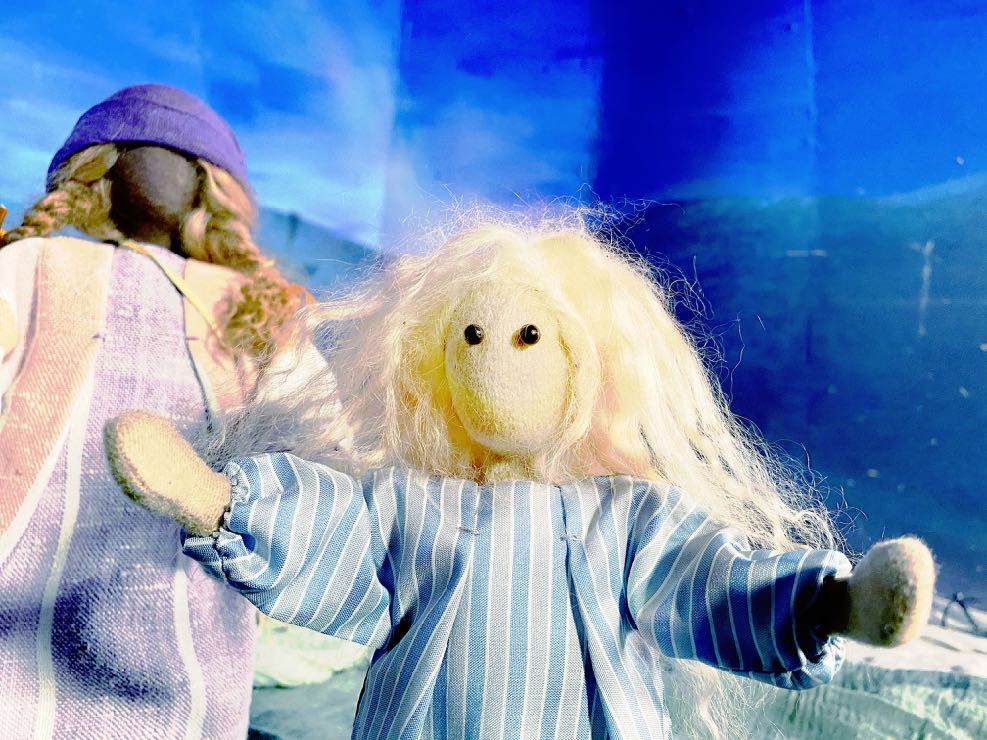 Dieses Strahlen breitete sich mehr und mehr aus.